Genomic prediction and marker selection using high-density genotypes from 5 dairy breeds (Abstract #78904)
P.M. VanRaden1, D.J. Null1, J.R. O'Connell2, J.B. Cole1, and B. Li1
1 Animal Genomics and Improvement Laboratory, ARS, USDA, Beltsville, MD, USA
2University of Maryland School of Medicine, Baltimore, MD, USA

paul.vanraden@ars.usda.gov
Topics
Background of current official genomic prediction
High-density (HD) genotype imputation for 5 breeds
Effects of HD vs official 80k SNPs on 37 traits
Selection of SNPs for future chips and for routine use
Correlations of genomic predictions from HD vs 80k
Current official genomic prediction
Official genomic prediction includes 79,294 (80k) SNPs and 5 breeds Holstein (HO), Jersey (JE), Brown Swiss (BS), Ayrshire (AY), Guernsey (GU)



The 80k markers include large-effect HD and sequence SNPs found previously in Holsteins
Large-effect HD SNP for non-Holstein breeds were rarely studied in the US because too few animals were HD genotyped in these breeds
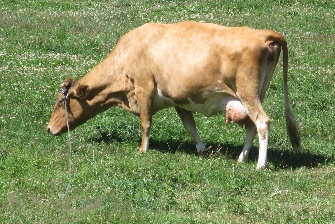 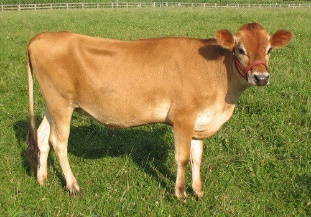 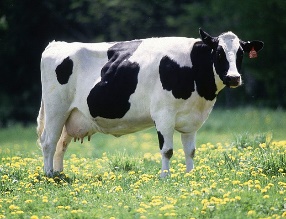 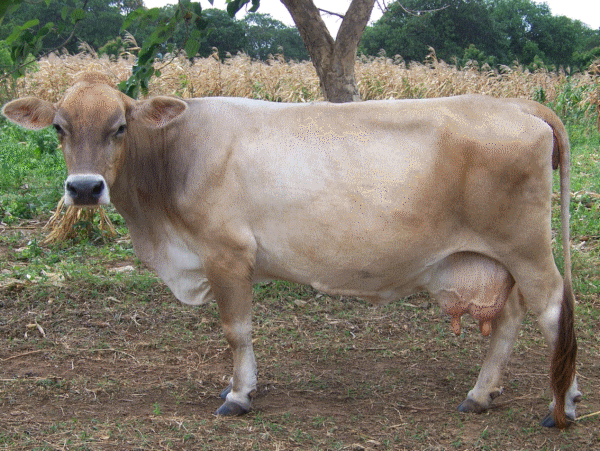 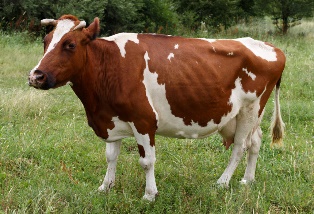 GU
AY
HO
BS
JE
Current official genomic prediction
Recently, increased number of HD genotypes in non-Holstein breeds makes imputation possible
Imputed HD genotypes  to select large-effect SNP from HD chip 
Adding newly-selected HD markers could improve genomic predictions for non-Holstein breeds and crossbred evaluation
Objectives of study
For each of the 5 breeds:

Estimate SNP effects using imputed HD genotypes

Select large-effect SNPs from HD SNPs

Compare predictions between HD & 80k
Genotypes available before and after imputation1
1Missing genotypes were imputed with Findhap (version 3)
2Holstein genotypes included all bulls, their ancestors, plus HD females
Overview of imputed HD marker list
643,059 variants include:
SNPs of original HD chip 
All 80k SNPs 
Gene tests used in routine evaluations 
Chromosome locations used the ARS-UCD1 map
The variants were not pruned for high LD as in previous HD studies for Holstein
Estimation of SNP effects: Data
For 5 breeds, 26 to 39 traits per breed (total 146 traits x breeds)
No. of animals in reference populations1
1Reference counts are for milk yield, other traits may have fewer records
2Holstein imputed genotypes included all bulls, their ancestors, plus HD females
Estimation of SNP effects: Methods
SNP selection strategy
Window-based selection to select SNP across genome
 Steps:
10-Mb window were built 
For each window, breed-specific selection:
	HO:           |effect| > 8    or genSD > 5;      Max. 5 SNP per window
	 JE: 	  |effect| > 10  or genSD > 7;      Max. 3 SNP per window
       BS,AY,GU 	  |effect| > 15  or genSD > 10;    Max. 2 SNP per window
Pooling selected SNP from all windows, traits, breeds together
Results:  Selected large-effect SNPs
A total of 11,045 SNP (8,922 unique) were selected
SNPs selected for breed and trait
For TOP 5 traits
For 5 breeds
Example of HD vs. 80k SNPs
HD SNPs effect > 80K SNP effect on BTA19 in GU for productive life
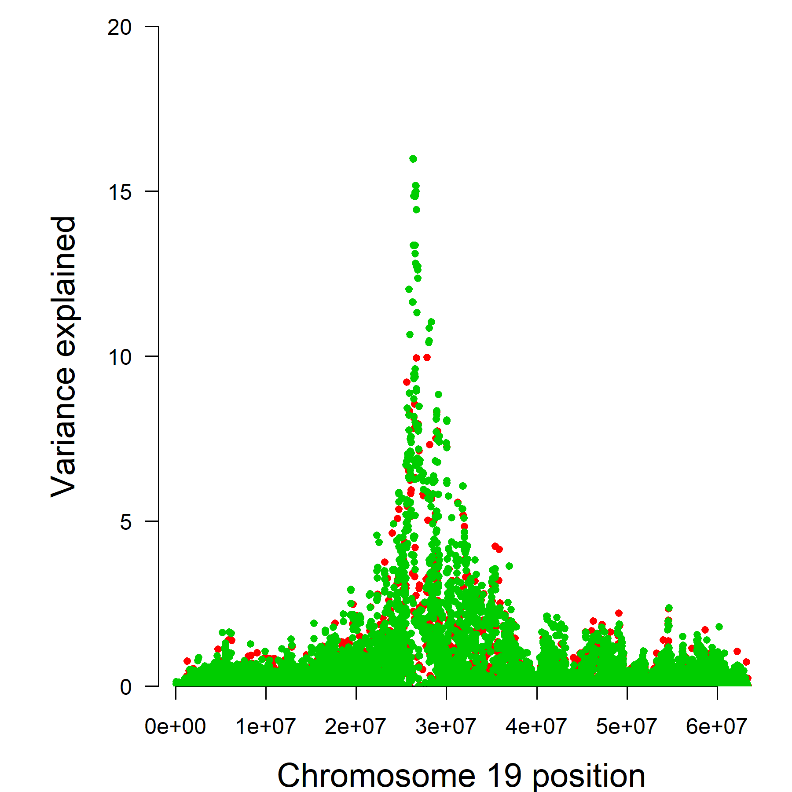 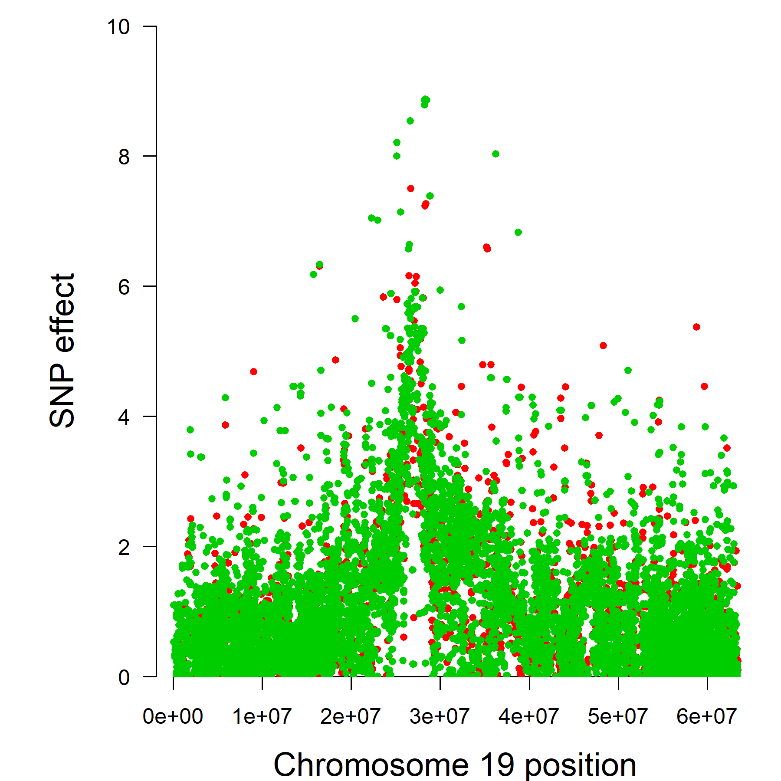 HDGreen
80k Red
HDGreen
80k Red
Correlations of HD with 80K predictions
Correlations of HD with 80K genomic predictions for young animals



The correlations tended to be higher in milk production traits than type traits and fertility traits
Conclusions
Previous studies selected and included large-effect markers from Holstein traits 
Numbers of HD genotypes were now sufficient to impute other breeds
Newly selected large-effect HD markers should improve JE, AY, BS, GU, and crossbred genomic predictions 
Diverse methods for SNP selection
SNPs selected for future chips and for routine use
Acknowledgments and disclaimers
The Council on Dairy Cattle Breeding (Bowie, MD) provided the evaluation data. 
Genotyping labs provided data for gene tests and additional selected SNPs
USDA-ARS project ARS 8042-31000-002-00, “Improving dairy animals by increasing accuracy of genomic prediction, evaluating new traits, and redefining selection goals”
Mention of trade names or commercial products in this presentation is solely for the purpose of providing specific information and does not imply recommendation or endorsement by USDA
Questions?
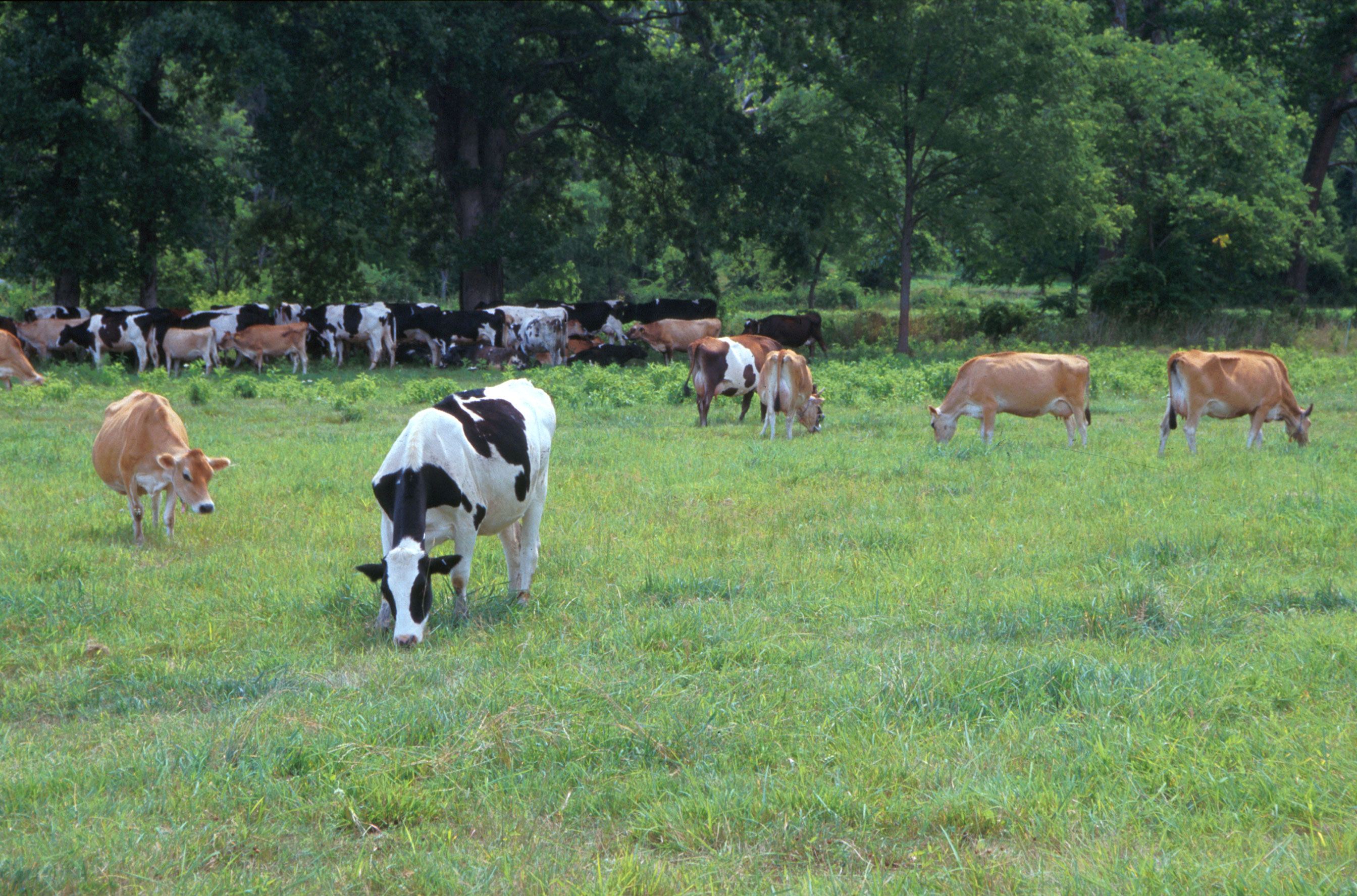 AIP web site:
http://aipl.arsusda.gov/
Holstein and Jersey crossbreds graze on American Farm Land Trust’s
Cove Mountain Farm in south-central Pennsylvania
Source: ARS Image Gallery, image #K8587-14; photo by Bob Nichols
Computation
Imputation with 24 processors took < 2 days for each breed 
Missing genotypes were imputed with Findhap version 3 
Before imputation, 90-97% of genotypes in each breed were unknown 
After imputation, 1-7% of alleles remained unknown
Estimation of allele effects took 4-8 processor days per trait 
Each breed had from 26 to 39 traits (total 146 traits x breeds)
Convergence required up to 800 iterations
Selected large-effect SNPs
A total of 11,045 SNP (8,922 unique) were selected
Example of Jersey HD vs. 80k SNPs
Some HD effects were > twice as large as the largest 80K SNP 
BTA 11 at 104 Mb, HD SNPs had the largest effects for fore udder attachment, front teat placement, rump width, and rump angle. For udder cleft and teat length, HD SNPs had higher effects than the highest SNP already in the 80K list 
Large new effects were also discovered from HD for daughter pregnancy rate and cow conception rate 
Surprisingly for protein, the Β-Lactoglobulin gene test had smaller effects than three nearby HD SNPs
Official predictions include 79,294 (80k) SNPs
Official genomic predictions include 79,294 (80k) SNPs
Large effect HD and sequence SNPs from 2 previous studies
Wiggans et al., 2016 J. Dairy Sci. 99:4504-4511 [HD SNPs] 
VanRaden et al., 2017 Genet. Sel. Evol. 49:32 [sequence] 
Gene tests that were added to recent chips
Causal alleles within lethal haplotypes
Removed previous SNPs with high parent-progeny conflict rates, missing genotypes, Hardy-Weinberg within breeds, etc.
Set SNPs to missing on individual chips with poor properties
QTLs with big effects on 80k SNPs